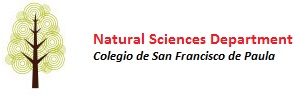 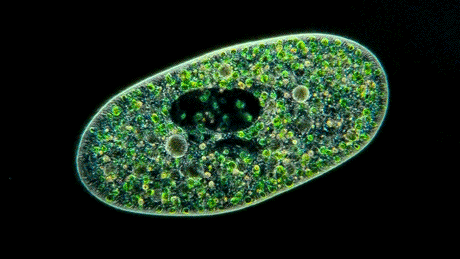 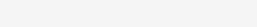 Topic 1 Cells
1.2 Ultrastructure of cells
IB Biology SFP - Mark Polko
Nature of science
Understandings:
2
IB Biology SFP - Mark Polko
Applications and skills
Essential idea: Eukaryotes have a much more complex cell structure than prokaryotes.
3
IB Biology SFP - Mark Polko
The electron microscope
Light microscopes, like the ones in the lab, cannot produce images oof structures smaller than 0,2 micrometers (µm). This is a problem becuase most structures within a cell are smaller than that. For example the membrane of the cell is about 0.001 µm thick. The invention of the electron microscope changed this.

This first electron microscope was developed in Germany during the 1930’s to be used in the 40’s and 50’s in laboratories. Things up to 0.001 µm became visible (200x smaller than with the light microscope). 

Lots of discoveries were made with the EM, like the membranes of organelles and the ultracellular structures like the intricate internal membrane of the mitochondria. 

Nowadays there are even electron tomography pictures made, producing 3D images.
LINK
4
IB Biology SFP - Mark Polko
The electron microscope
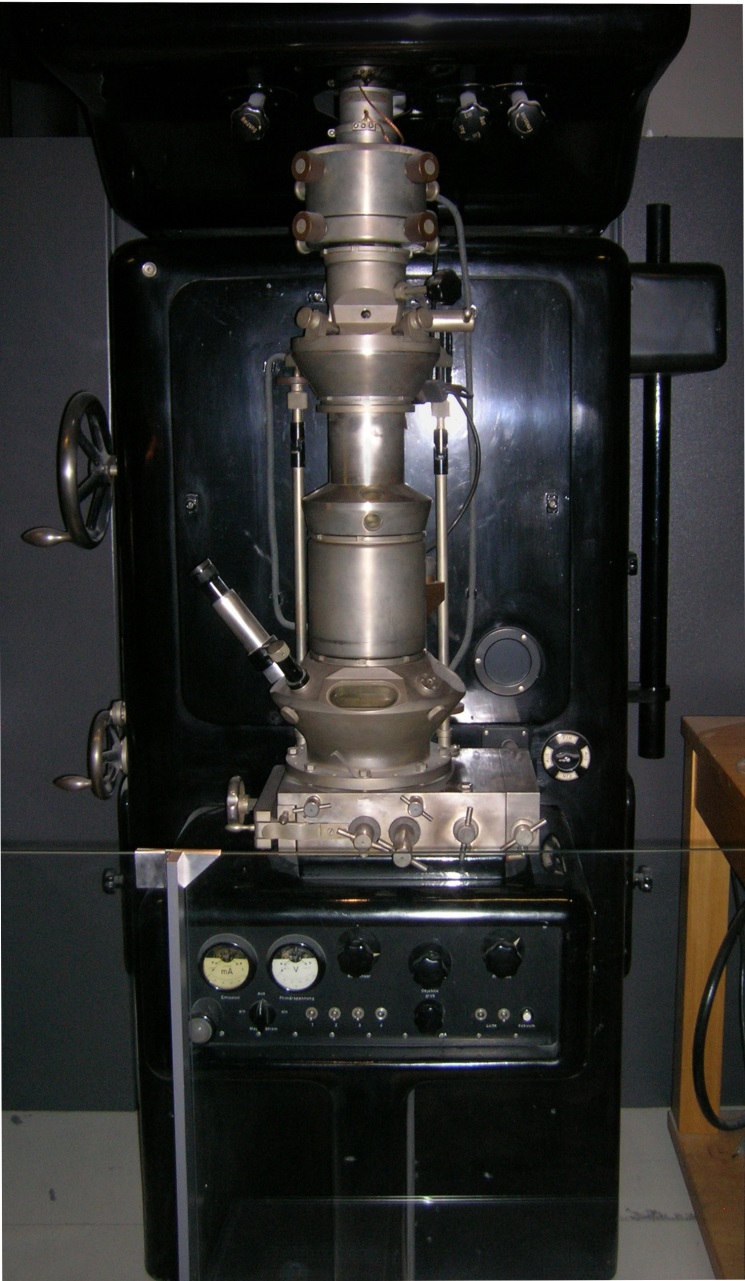 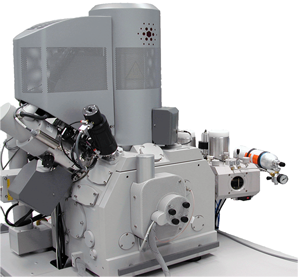 Modern electron tomograph
First EM
5
IB Biology SFP - Mark Polko
The electron microscope
The maximum resolution we can see with our naked eye is of 0.1mm, or 100µm. With a light microscope we can see up to 0.2 µm, this makes it possible to distinguish cells. This can’t be more because the wavelength of light is between 400 and 700 nm. 
Beams of electron have a much smaller wavelength, so the resolution of an EM is much higher, up to 0.001 µm, or 1 nm.
Read the orange box on the left of pg 18. What do you think is the reason?
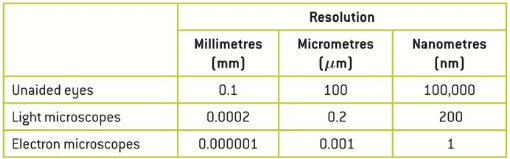 6
IB Biology SFP - Mark Polko
The prokaryotic cell
As you remember from previous years we can divide cells in two major groups, prokaryotic and eukaryotic cells. The main characteristics are very similar but there are various structural differences between the two types of cells. (the differences on the next slide don’t need to be studied  see pg 18-19)
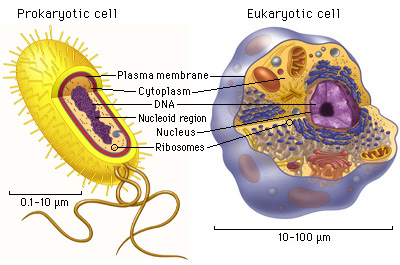 Link to image
7
IB Biology SFP - Mark Polko
8
IB Biology SFP - Mark Polko
Cell division in prokaryotes
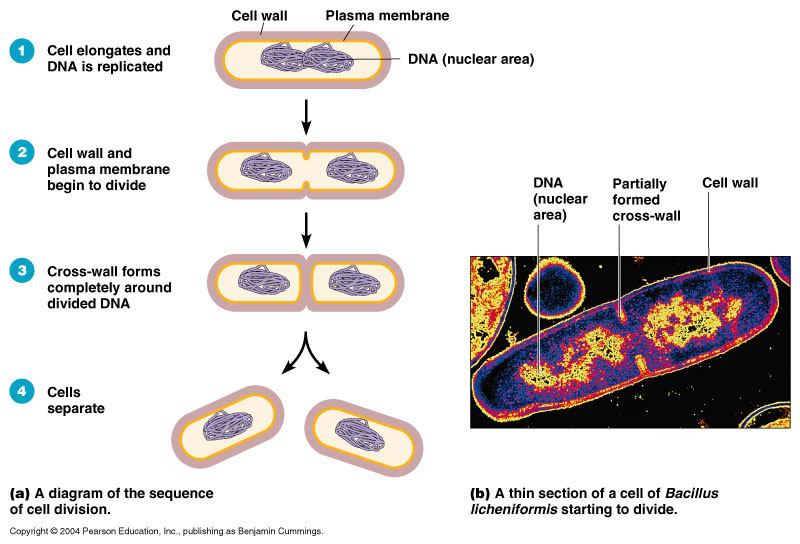 Prokaryotic cells divide by binary fission.

The process of binary fission starts with DNA replication which is followed by the  separation of the two circular strands of DNA to either side of the cell. 

Then cytokinesis occurs, where the cell divides into two. 

Each new cell receives about half of the cytoplasm. 

Subsequent growth will restore each cell to full size.
Link to animation
9
IB Biology SFP - Mark Polko
Cell division in prokaryotes
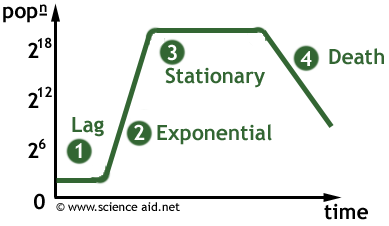 10
IB Biology SFP - Mark Polko
Drawing the ultrastructure of prokaryotic cells based on EM
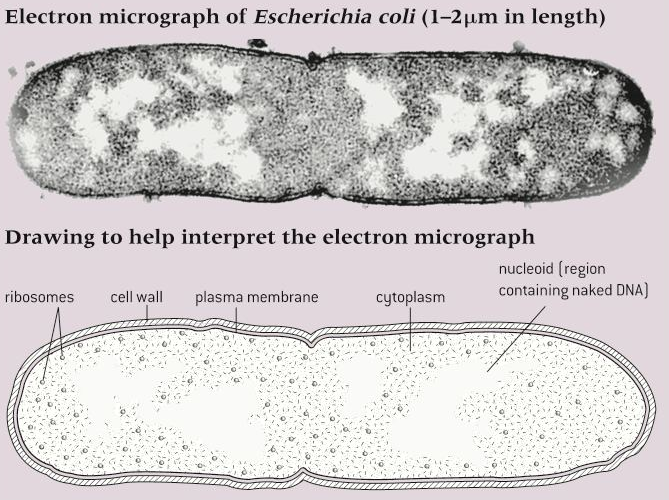 Let’s take a pen and a paper and try this yourself!
11
IB Biology SFP - Mark Polko
Drawing the ultrastructure of prokaryotic cells based on EM
Let’s take a pen and a paper and try this yourself!
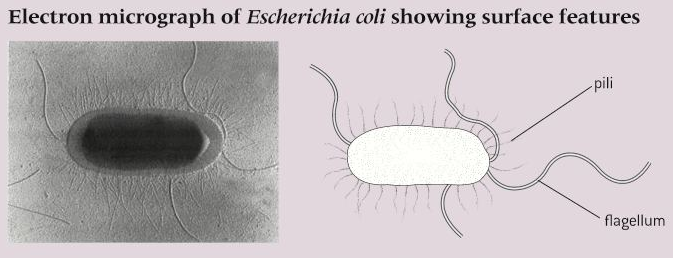 12
IB Biology SFP - Mark Polko
Eukaryotic cells
Eukaryotic cells have a much more complex internal structure than prokaryotic cells. Eukaryotic cells have their cytoplasms compartmentalised, this means that it is divided into compartments with single or double membranes. The most iportant compartment is the nucleus where you can find the chromosomes. Sp each compartment is called a organelle.
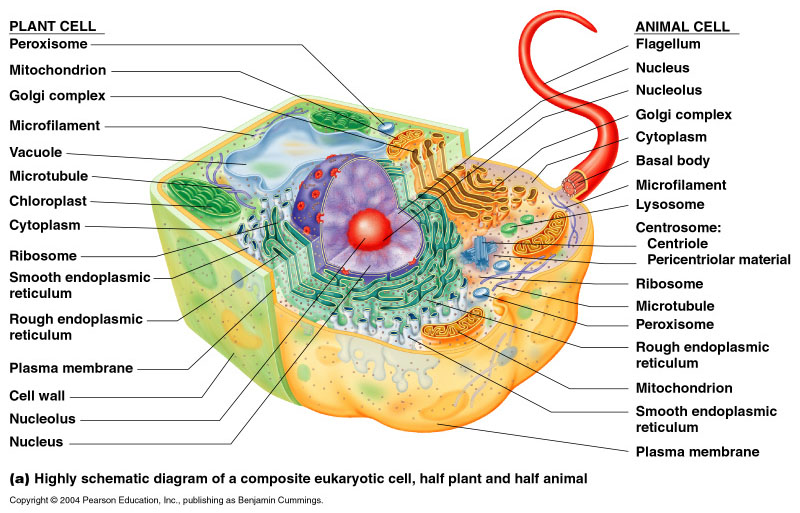 Note that the image on the left is a highly schematic illustration. It compares some possible structures of both animal and plant cells.
13
IB Biology SFP - Mark Polko
Eukaryotic cells
There are several advantages to being compartmentalised:
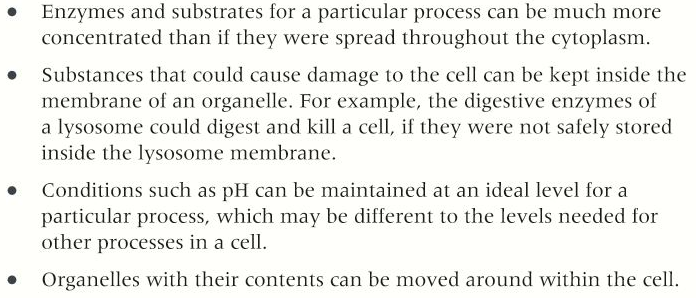 14
IB Biology SFP - Mark Polko
Drawing the structure of eukaryotic cells
It is best to draw only parts of the eukaryotic cell as they are very difficult to draw. Lest’s practice to draw each ultrastructure!
First…..the nucleus!
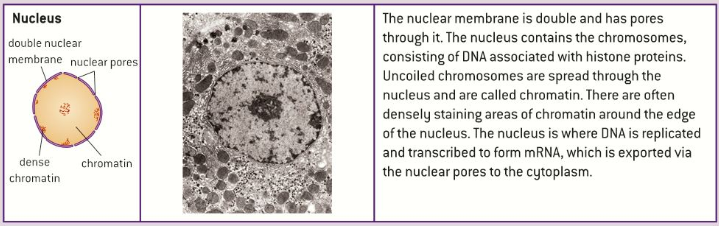 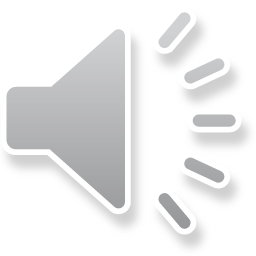 15
IB Biology SFP - Mark Polko
Drawing the structure of eukaryotic cells
Second…..the RER
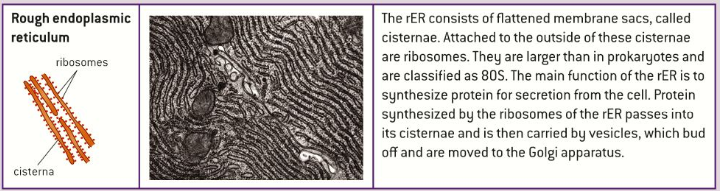 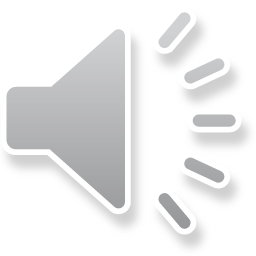 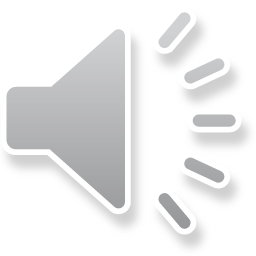 Third…..the golgi apparatus
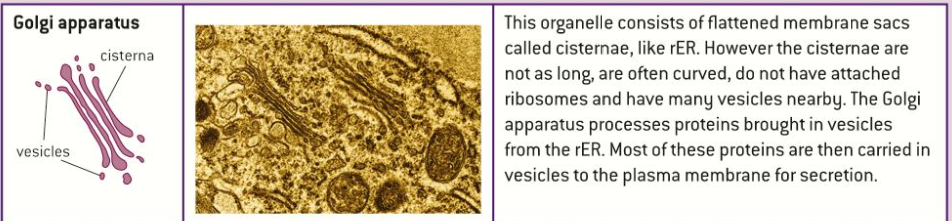 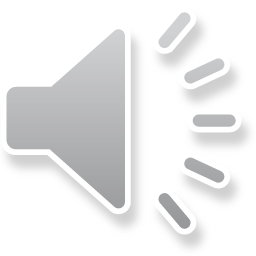 16
IB Biology SFP - Mark Polko
Drawing the structure of eukaryotic cells
Third…..the lysosome
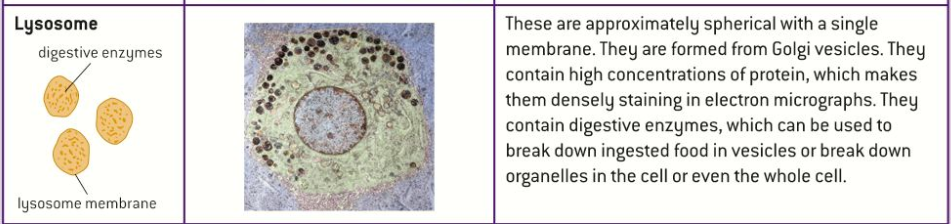 Fifth…..the mitochondrion
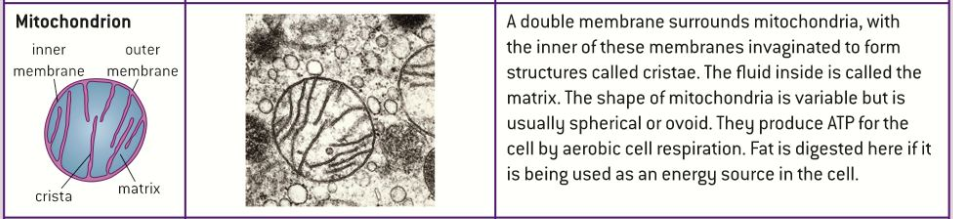 17
IB Biology SFP - Mark Polko
Drawing the structure of eukaryotic cells
Sixth…..the free ribosomes
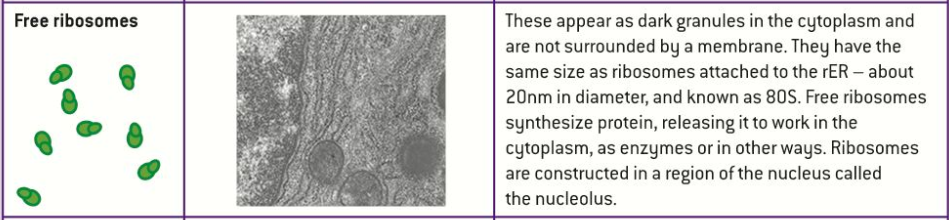 Seventh…..the chloroplast
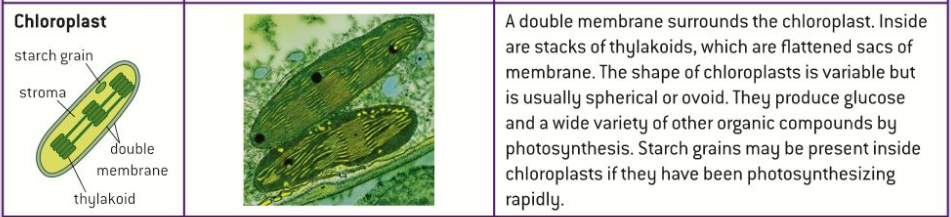 18
IB Biology SFP - Mark Polko
Drawing the structure of eukaryotic cells
Eight…..the vacuoles and vesicles
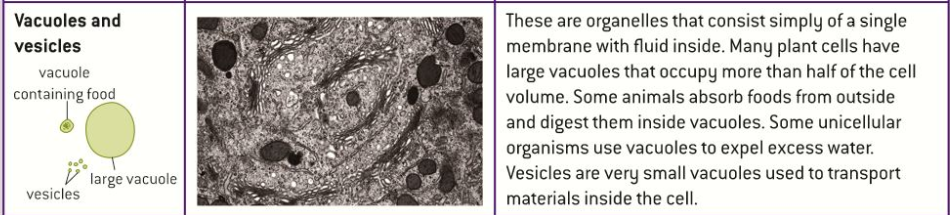 Ninth…..the microtubules and centrioles
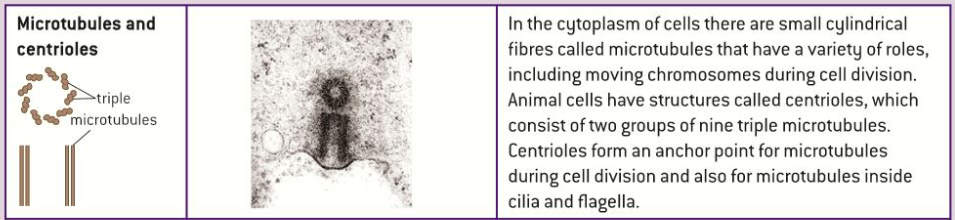 19
IB Biology SFP - Mark Polko
Drawing the structure of eukaryotic cells
And last but not least…..the cilia and flagella
This is a cross section!
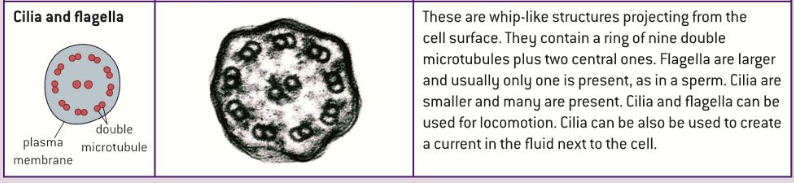 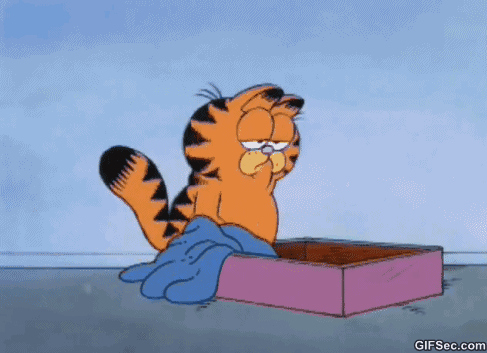 20
IB Biology SFP - Mark Polko
Drawing the structure of eukaryotic cells
An EM image of the entire cell would look like this:
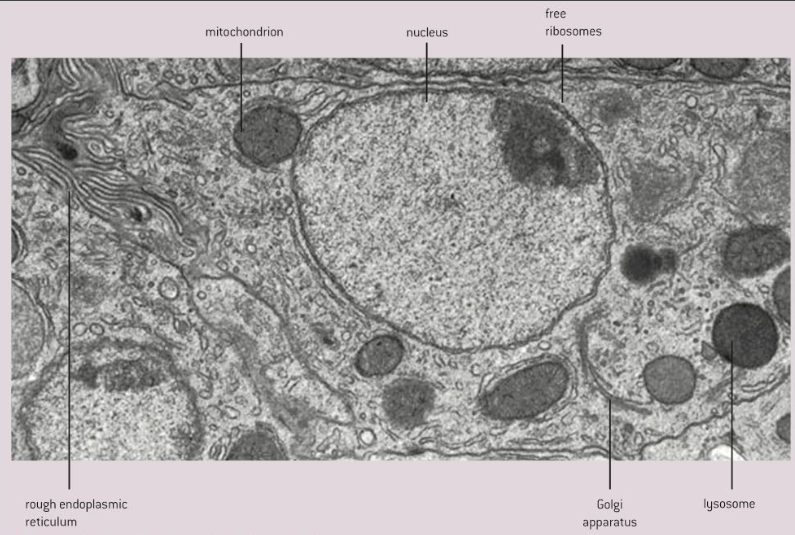 21
IB Biology SFP - Mark Polko
Drawing the structure of eukaryotic cells
But you would draw it like this:
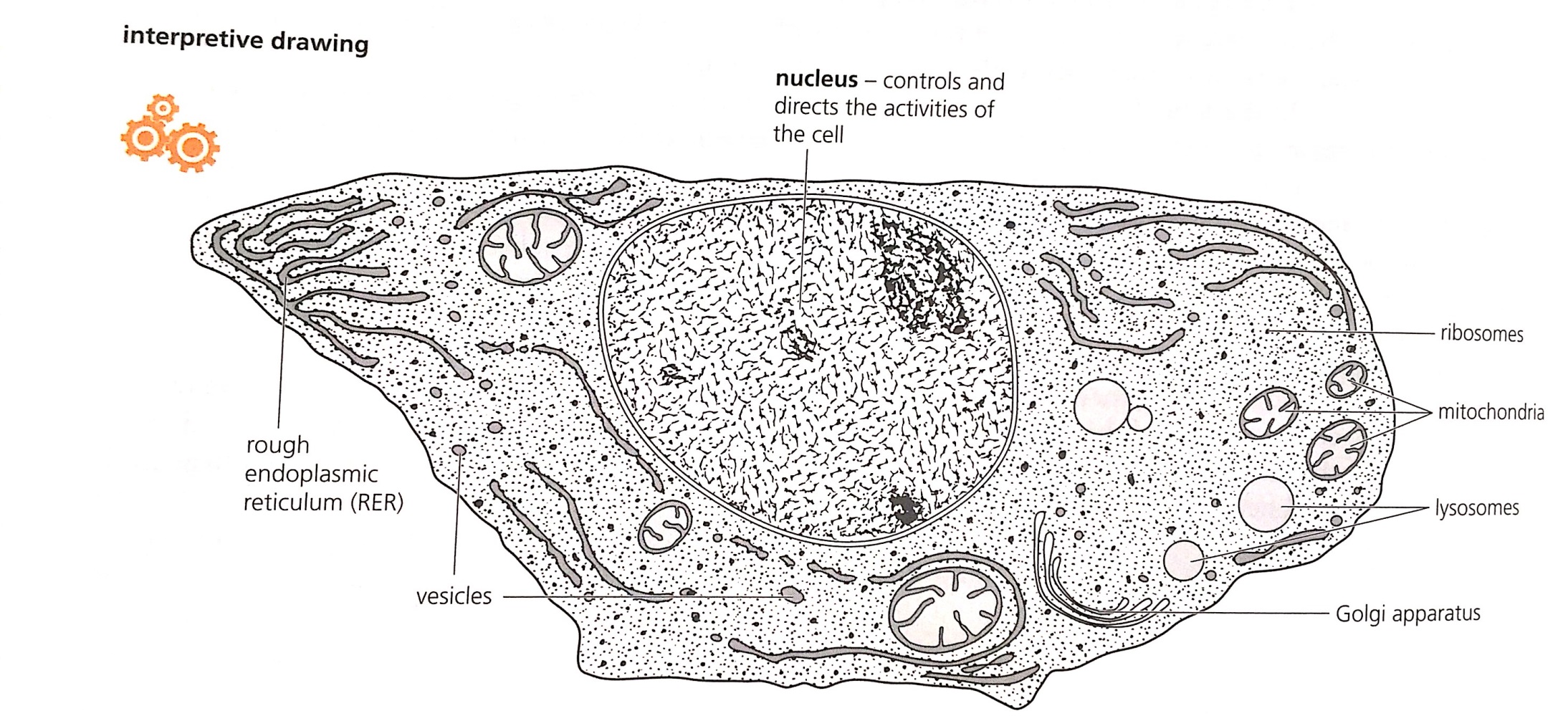 22
IB Biology SFP - Mark Polko
Exocrine glands of the pancreas
Gland cells secrete chemical substances like hormones and enzymes. There are many glands in your body like the pituitary gland, the thyroid gland, the adrenal gland etc. The gland cells secrete these chemicals through their plasma membranes.
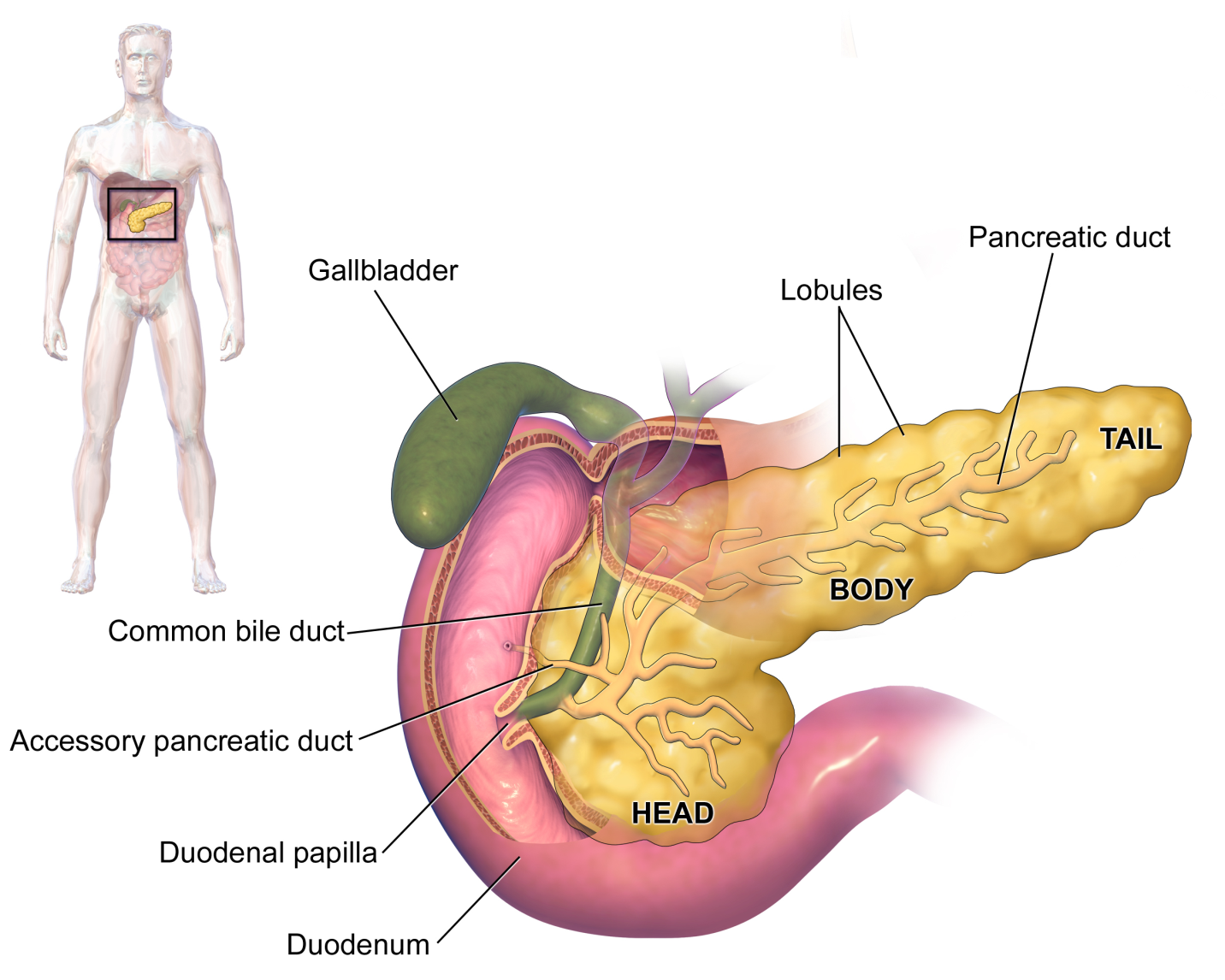 In the pancreas there are two types of gland cells, endocrine and exocrine glands.

Exocrine cells in the pancreas secrete digestive enzymes into a duct which carries them to the small intenstine to digest food.
23
IB Biology SFP - Mark Polko
Exocrine glands of the pancreas
Enzymes are proteins, so these cells need to have organelles to synthesise these substances, them process them and then transport the to the plasme membrane. Here is an EM from your book of those organellles involved in these processes.
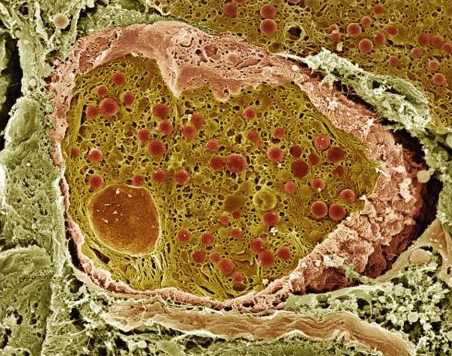 24
IB Biology SFP - Mark Polko
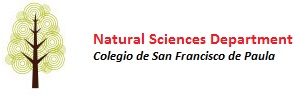 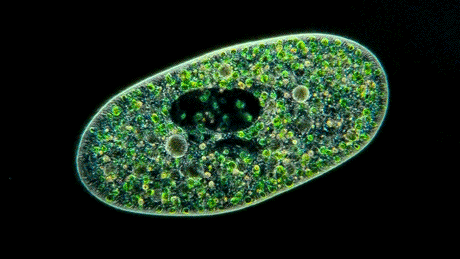 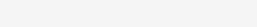 Topic 1 Cells
1.2 Ultrastructure of cells
IB Biology SFP - Mark Polko